Hook – Redo this
void MoveTank()
    {
        if (facingRightWay == false)
        {
            if (angleIsWrong)
            {
                TurnTank();
            }
            else if (angleIsCorrect)
            {
                facingRightWay = true;
            }
        }
        if (facingRightWay && tankInPosition == false)
        {
            if (positionIsWrong)
            {
                MoveToPosition();
            }
else if (positionIsCorrect)
            {
                tankInPosition = true;
            }
        }
        if (facingRightWay && tankInPosition && timer < 1) 
        {
            timer += Time.deltaTime;
        }
        else if (facingRightWay && tankInPosition && timer > 1)
        {
           FireTank();

           facingRightWay = false;
           tankInPosition = false;
           tankMoving = false;
           timer = 0;
        }
    }
Into This
IEnumerator MoveTank()
{
   yield return Turn( targetDirection );
   yield return MoveForward( firingPosition );
   yield return new WaitForSeconds( firingDelay );
   yield return CommenceFiring();    
}
Game Design and Development	Unity Coroutines
CSE 5912
Prof. Roger Crawfis
Everything and the Kitchen sink in Update
Trying to avoid common code like this:
void Update() {
     elapsedTime += Time.deltaTime;
     if (elapsedTime >= timeout)     {
         Destroy(gameObject);     }
     transform.Translate(Time.deltaTime * speed * direction);
}
Constantly checking for whether work needed
Or this:
void Update() {
     time += Time.deltaTime;
     updateTimer += Time.deltaTime;
     if (updateTimer > 0.25f) {
         fps = Time.deltaTime;
         updateTimer = 0;
     }
     input.Update();
     playerController.Update();
}
What is a Coroutine?
Coroutines are computer program components that generalize subroutines (methods or functions for those not familiar with Fortran) for non-preemptive multitasking, by allowing execution to be suspended and resumed.
?
Excerpts from https://en.wikipedia.org/wiki/Coroutine and https://en.wiktionary.org/wiki/coroutine
What is a Coroutine?
Coroutines are very similar to threads. However, coroutines are cooperatively multitasked, whereas threads are typically preemptively multitasked. This means that coroutines provide concurrency but not parallelism.
Ok, now I understand – wait what?
Excerpts from https://en.wikipedia.org/wiki/Coroutine and https://en.wiktionary.org/wiki/coroutine
What is a Coroutine?
“A piece of code that performs a task, and that can be passed new input and return output more than once.”
Perhaps think of this as state, rather than input.
Excerpts from https://en.wikipedia.org/wiki/Coroutine and https://en.wiktionary.org/wiki/coroutine
What is a Coroutine?
Hyponyms
subroutine (A coroutine that accepts input once and returns output once)
generator (A coroutine that accepts input once, but yields output multiple times)
Enumerators are an example
hy·po·nym
    /ˈhīpəˌnim/
noun
a word of more specific meaning than a general or superordinate term applicable to it. For example, spoon is a hyponym of cutlery.
Excerpts from https://en.wikipedia.org/wiki/Coroutine and https://en.wiktionary.org/wiki/coroutine
Unity Coroutines
Called once
Resumed each frame until done. Examples:
Complete a sub-task or list of tasks that need more than one frame to complete
Wait a certain amount of time
Great for delays
Perform until game is over => while(true) { … wait  }
Unity Coroutines
Trying to avoid common code like this:
void Awake() {
   StartCoroutine(DelayedDestroy(timeout));
} 
void Update() {
   transform.Translate(Time.deltaTime * speed * direction);
} 
IEnumerator DelayedDestroy(float timeout) {
   yield return new WaitforSeconds(timeout);     
   Destroy(gameObject);     
}
Unity Coroutines
void Update() {
    frameNumber++;
    input.Update();
    playerController.Update();
}
IEnumerator PeriodicallyUpdateFPSText() {
  while(true) {
    yield return new WaitForSeconds(0.25f);
    fps = frameNumber / 0.25f;
    frameNumber = 0;
}
void Update() {
     time += Time.deltaTime;
     updateTimer += Time.deltaTime;
     if (updateTimer > 0.25f) {
         fps = Time.deltaTime;
         updateTimer = 0;
     }
     input.Update();
     playerController.Update();
}
Move a Tank
Let’s move a tank into position and fire:
Rotate the tank to face the target
Move the tank forward into firing distance
Fire (w/delay)

5 states
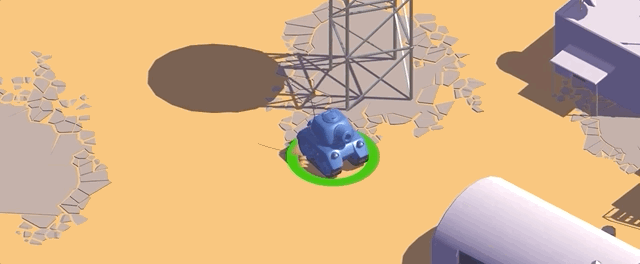 From: https://gamedevbeginner.com/coroutines-in-unity-when-and-how-to-use-them
Move a Tank – Old Update method
Using just Update() and calling MoveTank().
void MoveTank()
    {
        if (facingRightWay == false)
        {
            if (angleIsWrong)
            {
                TurnTank();
            }
            else if (angleIsCorrect)
            {
                facingRightWay = true;
            }
        }
        if (facingRightWay && tankInPosition == false)
        {
            if (positionIsWrong)
            {
                MoveToPosition();
            }
else if (positionIsCorrect)
            {
                tankInPosition = true;
            }
        }
        if (facingRightWay && tankInPosition && timer < 1) 
        {
            timer += Time.deltaTime;
        }
        else if (facingRightWay && tankInPosition && timer > 1)
        {
           FireTank();

           facingRightWay = false;
           tankInPosition = false;
           tankMoving = false;
           timer = 0;
        }
    }
Not calling MoveTank is our 5th state.
From: https://gamedevbeginner.com/coroutines-in-unity-when-and-how-to-use-them
Move a Tank – Using Coroutines
Update starts a coroutine

StartCoroutine(MoveTank())

Much simpler state-machine
IEnumerator MoveTank()
    {
        while(facingWrongWay)
        {
            TurnTank();
            yield return null;
        }

        while (notInPosition)
        {
            MoveToPosition();
            yield return null;
        }

        yield return new WaitForSeconds(1);
        Fire();    
    }
From: https://gamedevbeginner.com/coroutines-in-unity-when-and-how-to-use-them
Coroutines and State Transitions
Think of Coroutines as a state machine.
Could also be a hierarchy of state machines.

Sketch State Transition Diagram (STD) for algorithm on the right.
Show Coroutine implementation.
Start tank rotation
Wait for a short delay
Move tank
Adjust towards target as moving
Once max distance is reached and rotation is complete, start firing
Stop movement when min distance is reached.
Stop firing when ???
Unity Coroutines
Coroutines need a MonoBehaviour
I hate writing any of my classes as derived from MonoBehaviour.
Solution:
Pass in a dummy MonoBehaviour in the constructor.
Create a Dummy MonoBehaviour to use.
Use a singleton.

private  MonoBehaviour   dummyCoroutineHandler;
dummyCoroutineHandler.StartCoroutine( funcCall() );
Spawner Example 1
Create a Spawn controller that:
Creates a stream of game objects every Nth second.
Does this for M seconds and then stops.
Waits for another P seconds and the restarts.
Repeats until game is over.
Spawner Example 1
void Start()
{
    spawner = new Spawner(	new PrefabGeneratorInstantiation(prefab), 	new List<IPrefabModifierAsync>());
    StartCoroutine(SpawnControlWithDelay());
}
 
private IEnumerator SpawnControlWithDelay()
{
    while (true)
    {
        var trickleSpawn = StartCoroutine(SpawnControl());
        yield return new WaitForSeconds(durationOfSpawns);
        StopCoroutine(trickleSpawn);
        yield return new WaitForSeconds(delayBetweenSpawnRestarts);
    }
}
private IEnumerator SpawnControl()
{
    while (true)
    {
        spawner.SpawnAsync(spawnLocation, 		parentGO.transform);
        yield return new WaitForSeconds(		timeBetweenTrickleSpawns);
    }
}
Any time you find yourself keeping track of time. Try a coroutine instead.
Spawner Example
Design a framework that uses a Spawn() method to spawn new enemies from a portal
Consistent stream of 1 every 5 seconds.
A wave every 30 seconds of Ni enemies, where Ni increases by 5 each wave.
Continues until the portal is destroyed by the portalDestroyed event.
Hint: Use StopCoroutine rather than an if statement.
Questions?
Example has a WaitForSeconds(1) being returned?
What is this?
What else could you return?
What will the calling method do with it? Who is the calling method?
Spawning Example
Key requirements
Wave generation
Stream generation
Concept of a portal
What is this?
Death game mechanic
Spawning
What to spawn?
Where to spawn?
How to spawn – just appear, … ?
Spawning Example
Wave Generation support – choices:
Part of some spawner
What all data would you need?
No – too many possible configs / choices
What is a wave?
Higher-level class WaveSpawner
Uses / contains a spawner
Signal and data generator
Has nothing to do with spawning?
Portal Architecture
EnemyPortal
Contains a List of ISpawnerController(s)
Contains a Health (component)
Fires an event upon health reaching zero (death)
ISpawnerController(s) – controls spawning timing
PositionGenerator – get a point or set of points to spawn at
StartingSpawning
StopSpawning
Concrete Implementations
FixedIntervalSpawnerController – spawns at a fixed interval
WaveSpawnerController – spawns a set when triggered by WaveGenerator event.
Spawners
ISpawnerController implementations use the Spawner framework, ISpawner. Spawner contains:
PrefabGenerator – Does the actual work of creation
List of IPrefabModifier’s – jitter, change material, rotate, register with manager, set behavior, add components, …
Spawning may be asynchronous and takes a position and parent transform.
Note: Spawner is a IPrefabModifier, so it can be used to spawn children or create a tree of spawned models.
Of course, nothing prevents the prefab from having its own logic and spawner, etc.